Νικόλαος Πολίτης
ο θεμελιωτής της ελληνικής λαογραφίας
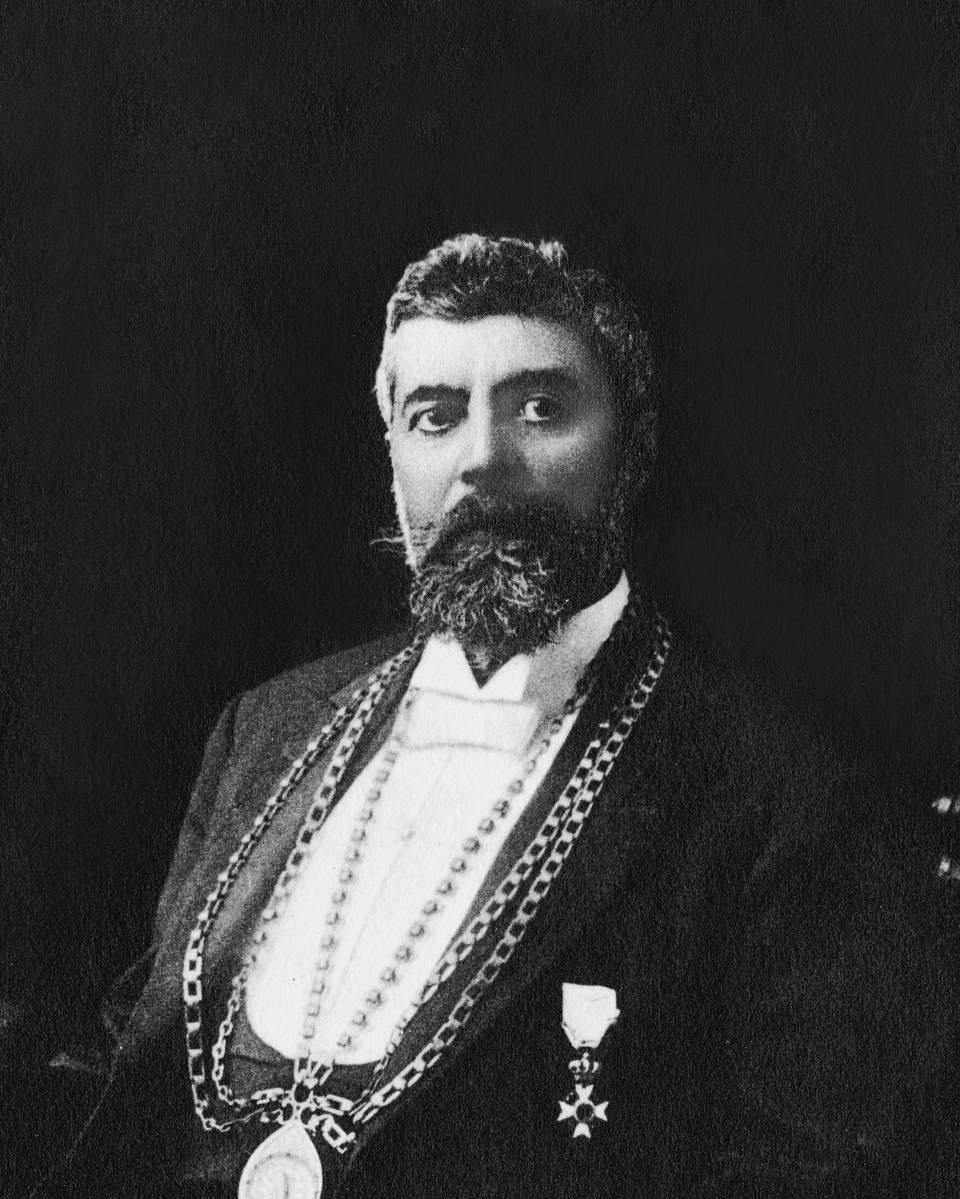 1852-1921
Λίγα λόγια για τη ζωή του
Ο Ν. Πολίτης γεννήθηκε στην Καλαμάτα το 1852.
Ιδρυτής της επιστήμης της Λαογραφίας στην Ελλάδα.
Άφησε πίσω του σπουδαίο έργο για όλες τις πτυχές του παραδοσιακού πολιτισμού: τραγούδια, παροιμίες, παραδόσεις, καθημερινός και επαγγελματικός βίος, λαϊκή τέχνη, κατοικία, θρησκευτική ζωή.
Ήταν αναγνώστης των λογοτεχνικών περιοδικών της εποχής του και μελετούσε Έλληνες και Λατίνους συγγραφείς. Από τα μαθητικά του χρόνια είχε αναπτύξει ενδιαφέρον για την παραδοσιακή ζωή και, ως μαθητής γυμνασίου ακόμα, άρχισε να συντάσσει μια χειρόγραφη εφημερίδα που λεγόταν Ο Φιλόπαις. Αρχίζει να δημοσιεύει λαογραφικές μελέτες σε περιοδικά, όπως η «Ευτέρπη» η «Πανδώρα» η «Εστία», «Χρυσαλλίς», «Φιλόστοργος μήτηρ»..
 Το 1868 γράφτηκε στη Φιλοσοφική Σχολή του Πανεπιστημίου Αθηνών. Μετά την αποφοίτησή του σπούδασε στη Νομική Σχολή. Το 1876 συνέχισε, με υποτροφία, τις σπουδές του στο Μόναχο, επί τετραετία.
Σε ηλικία 14 ετών, το 1866, το σκάει από την οικογένειά του και μεταβαίνει πεζός στο Ναύπλιο (όπου τον προλαβαίνει ο πατέρας του και επιστρέφει στην οικογένεια του), με σκοπό να μπαρκάρει για την Κρήτη και να πολεμήσει στην Κρητική Επανάσταση.
Διακόπτει τις σπουδές του και επιστρέφει στην Ελλάδα, όπου κατατάσσεται και λαμβάνει μέρος στον πόλεμο του 1878.
Κατά τη δεκαετία του 1880 υπηρέτησε ως ανώτερος υπάλληλος του Υπουργείου Παιδείας (τμηματάρχης Μέσης Εκπαίδευσης, Απρίλιος 1884-Απρίλιος 1885, και γενικός επιθεωρητής της Δημοτικής Εκπαίδευσης, Μάιος 1886-Δεκέμβριος 1887) επί κυβερνήσεων του Χαρίλαου Τρικούπη, ενισχύοντας τον διδασκαλικό κλάδο και προσπαθώντας να εκσυγχρονίσει τη διδακτική ύλη.
Στην προσπάθειά του αυτή αντιμετώπισε επιθέσεις υπερσυντηρητικών παραεκκλησιαστικών κύκλων. Ήταν γνωστός για τις αντιμοναρχικές απόψεις του.
Το έργο του
Ο Ν. Πολίτης θεωρείται, δικαίως, ως ο πατέρας της Ελληνικής Λαογραφίας. Οργάνωσε το υπαρκτό και διάχυτο ενδιαφέρον ατόμων και συλλογικών φορέων της εποχής του για την καταγραφή και μελέτη των θεμάτων του βίου του ελληνικού λαού σε συγκροτημένη επιστήμη, την οποία ονόμασε «Λαογραφία». 
Για να το πετύχει, αντιτάχθηκε με σθένος στους συντηρητικούς κύκλους της εποχής του, που δεν θεωρούσαν τα στοιχεία του λαϊκού πολιτισμού άξια επιστημονικής μελέτης.
 Έχοντας πλήρη συναίσθηση ότι πολλά από τα εν λόγω στοιχεία βρίσκονταν σε αποδρομή, περιέλαβε στην προσπάθεια σωστικής καταγραφής του τις πολιτισμικές εκδηλώσεις (υλικός βίος, έθιμα, δρώμενα, αφηγήσεις κ.ά.) όλων των εθνοπολιτισμικών ομάδων του ελληνικού χώρου (ομόγλωσσων και ετερόγλωσσων, εντός ή εκτός της ελληνικής επικράτειας), χωρίς αποκλεισμούς.
Ως καθηγητής της Φιλοσοφικής Σχολής του Πανεπιστημίου Αθηνών από το 1890, κατάρτισε, με τη διδασκαλία του και ιδιαιτέρως με το φροντιστηριακό του μάθημα (1907 κ.ε.), επιστήμονες λαογράφους, όπως ο Στίλπων Κυριακίδης, ο Γεώργιος Μέγας και αρκετοί άλλοι.
 Ίδρυσε την «Ελληνική Λαογραφική Εταιρεία» (1908-1909) και καθόρισε τα βασικά θέματα της λαογραφικής ύλης στο πρώτο τεύχος του περιοδικού της Εταιρείας, Λαογραφία (1909).
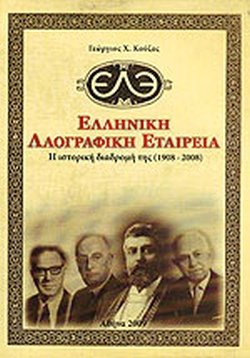 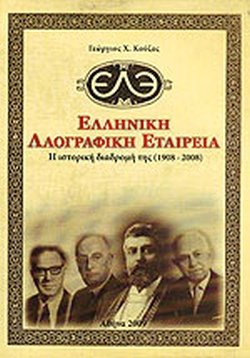 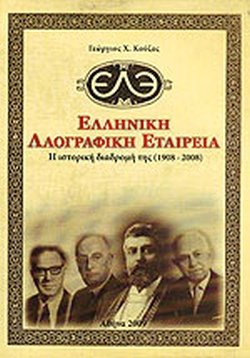 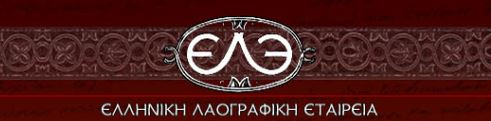 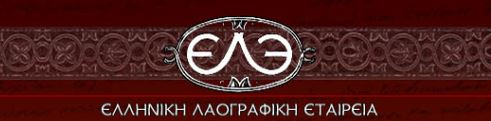 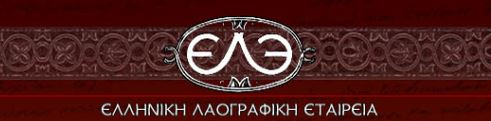 Λαογραφικόν Αρχείον
Τέλος, ίδρυσε το «Λαογραφικόν Αρχείον» το 1918 (σήμερα Κέντρο Λαογραφίας της Ακαδημίας Αθηνών), τρία χρόνια πριν από τον θάνατό του (1921). 
Το ίδρυμα αυτό, του οποίου σκοπός ήταν «η περισυλλογή, διάσωσις και έκδοσις των µνημείων του βίου και της γλώσσης του ελληνικού λαού», ήταν ιδιαιτέρως αγαπητό στον Πολίτη, διότι αποτέλεσε την αναγνώριση και δικαίωση των μακροχρόνιων αγώνων του από την Πολιτεία και του παρείχε βάσιμες ελπίδες για τη συνέχιση του έργου του.
Πηγή:
https://www.messinialive.gr/nikolaos-politis-themeliotis-tis-ellinikis-laografias/?fbclid=IwAR20NUF3Vln2Zyc1OCNY7wfb3z-ebBOozW_vi8cWq8vKR2gkUmT75joTGGU
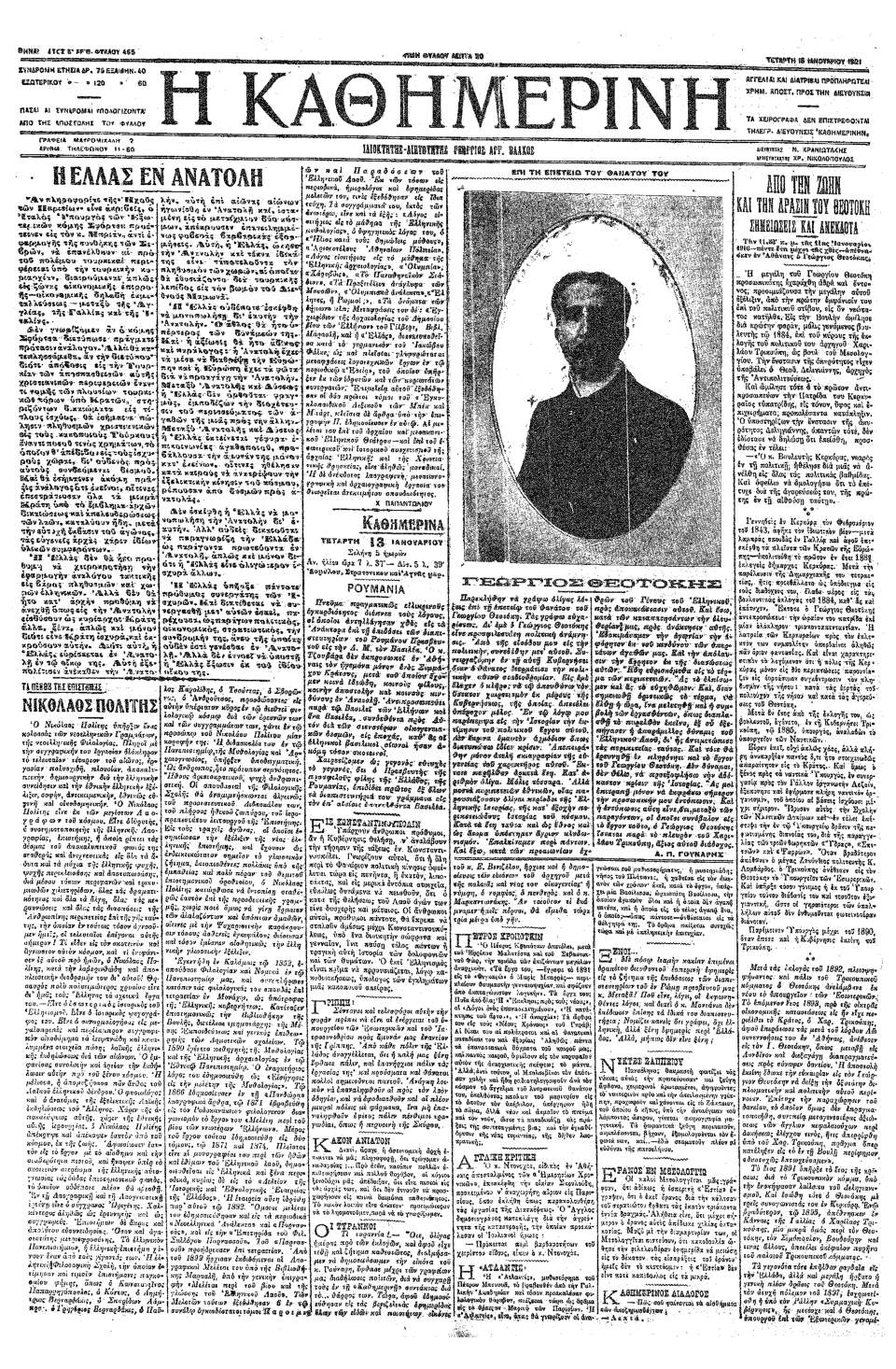 Θάνατος Νικόλαου Πολίτη: 
Αφιέρωμα από τα 100 χρόνια της εφημερίδας ΚΑΘΗΜΕΡΙΝΗ

https://s.kathimerini.gr/resources/2019-01/12011921_f.png